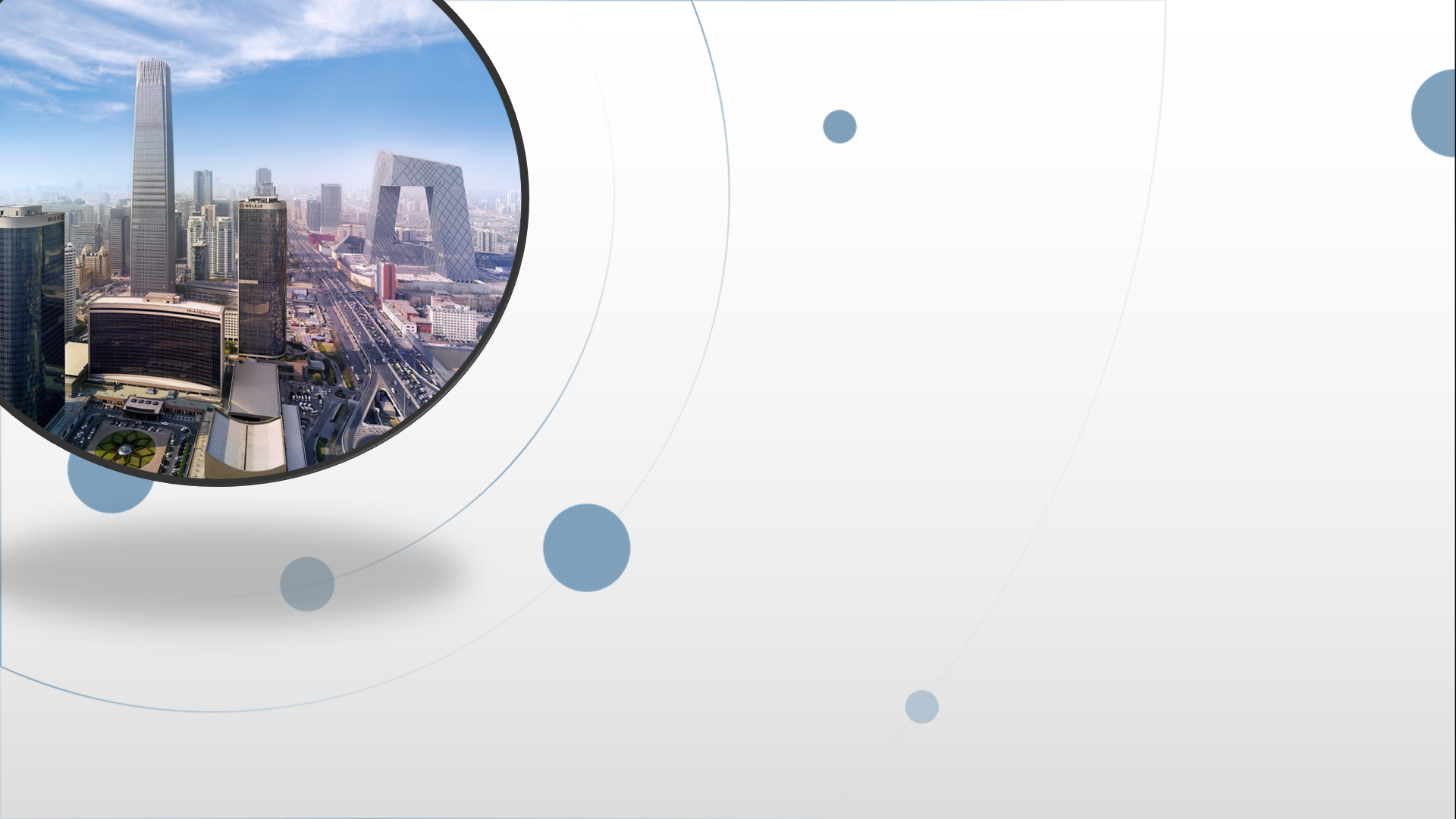 朝阳区线上课堂·高二年级语文
想北平                老舍
北京日坛中学  陶然
舒乙谈老舍
“他是北京人”；
  “他是一个满族人”；
“他是一个穷人”；
“他差不多有十年生活在国外”；
“他生于十九世纪的最后一年，在二十世纪六十年代去世”。
“北京味儿”很浓的作家
生在北京，长在北京，老舍（1899-1966）一生中有四十二年是在北京度过的。
    他最有影响的作品，如小说《骆驼祥子》、《四世同堂》，话剧《茶馆》、《龙须沟》等，都是用北京话写的，也是以北京为题材的，通过对北京人的生活方式、社会文化和心理特点真切生动的描绘，展现了丰富多彩的北京社会风情画。
想北平
北平是历朝古都，这里有宏伟的故宫，巍峨的长城，美丽的颐和园，温馨的四合院……可写的东西实在是太多太多，那么在土生土长的大作家老舍的笔下，北平是什么样子的呢？作者又是怎样写出自己心中的北平呢？
    先来说说这个“想”字，文章中有哪些语句是对这个“想”字的呼应呢？请同学们找一找。
这篇散文的“神”——“想”
“可是，我真爱北平” “我爱我的母亲……我之爱北平也近乎这个……我爱的北平不是支支节节的一些什么，而是整个的与我的心灵粘和的一段历史，一大块地方”等（第二节）
  “它是在我的血里，我的性格和脾气里有许多地方是这古城所赐予给。” 
                 （第三节） 
“要落泪了，真想念北平呀！”（结尾）
朗读课文（2-3）
爱的传达
老舍爱北平，他生在北京，长在北京，一生67年中在北京度过42年，最后在北京去世。北京西北角是老舍的摇篮，也成了老舍作品主人公的故乡。如果说这些作品思念北平是间接的，那么，当老舍凝神静思他的北平时，又该如何表达这浓烈的爱意呢？
这是一份说不出的爱      ——爱在反思中千回百转
首先，知道得太少无法说。
其次，爱得浓烈无从说。 
再次，言语贫乏无能力说。 
    其实，老舍并非没有美好的言语，而是诗意地表达了自己对北平的爱。
老舍眼中的北平
阅读4-7段归纳概括
敞开心扉     ——爱在倾诉中缓缓流淌
动中有静
布局合理
花菜果多
接近自然
类比——对比
第四节：通过对比的手法突出了北平的动中有静。
    第五节：通过对比突出了北平在布置上的匀调。
    第六节到第七节讲到了北平的花多菜多果子多（接近自然）（与美国橘子对比，与陶渊明的南山类比）。
文如其人
一般写一个地方都会写这个地方一些标志性的东西，比如一些名胜。北平是皇城，可写的东西那么多！可他都选取了“什刹海的蜻蜓”“玉泉山的塔影”“草花儿”“青菜”“沙果”“玉梨”等等景物来写。这些景物有什么特点？作者为什么这样写呢？
于平淡细微处       见到绚丽动人的光彩
老舍有着更加敏锐的在普通事物中捕捉美的能力。 
    作者所写的这些方面都是作者所亲身经历的事物与生活，他们已经成为生命的一部分了。老舍的生活是贫寒的，所以他关注的是和他一样的平常人的生活以及环境，快快乐乐的作一个普通的北平百姓，充分享受这只有百姓的日常生活才能带给人的乐趣。
“人民艺术家”
感受、捕捉城市中最生动、最鲜活的部分，不卖弄学问，不矫情造作，因而他笔下的城市，没有文人士大夫气，而有平民视角和民间气。
    老舍以一个平常人的眼光看待北平，那么他看到的就是老百姓眼中的北平，这也是老舍“平民意识”的体现。
    在众多繁复的材料中精心选择自己具有独特感受的东西来表达自己内心最真实的感受。
“好，不再说了吧；要落泪了，真想念北平呀”
1936年
文如其人
老舍           想           北平
感情专注      故 家         动中有静
心态平和      土 园         布局合理
崇尚自然      之 之         花菜果多
热爱自由      爱 思         接近自然
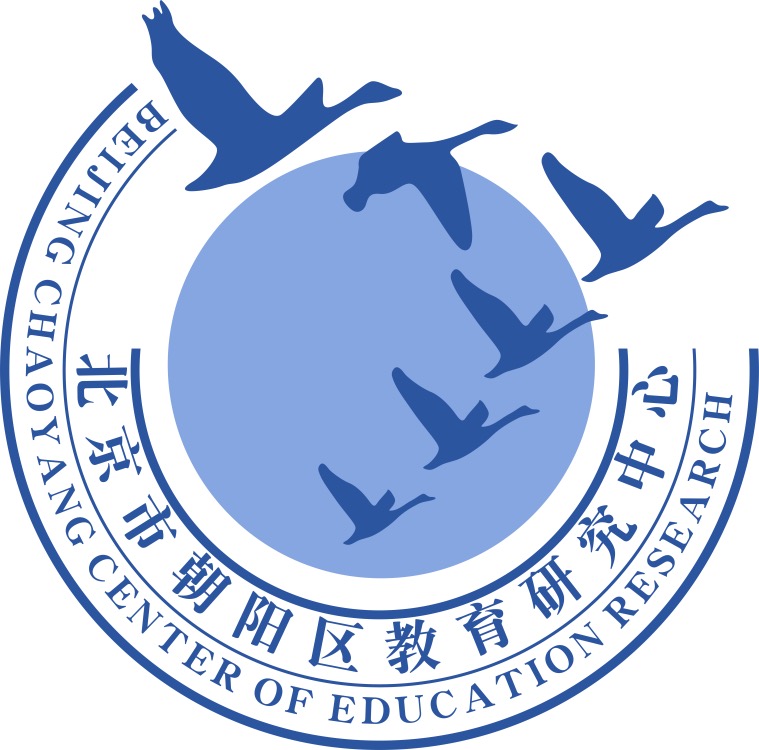 谢谢您的观看
北京市朝阳区教育研究中心  制作